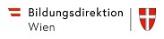 Aufnahmeverfahren
in die 
1. Klasse der Sekundarstufe I
(5. Schulstufe)
1
Aufnahme in die 1. Klasse der Sekundarstufe I
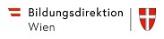 Aufnahmeverfahren
Jänner 2023
Die Erziehungsberechtigten erhalten spätestens am Tag nach den Weihnachtsferien die notwendigen Unterlagen (u.a. das Erhebungsblatt) und Informationen durch die Volksschule.
Jänner 2023
telefonische Terminvereinbarung für ein Aufnahmegespräch an der gewählten Schule während der Februar-Aufnahmewoche (Vorteil: keine Wartezeit).
Ab Mitte Jänner 2023
Eignungs- und Aufnahmsprüfungen an Schwerpunktschulen (z.B. mit sportlicher oder musikalischer Eignung), Orientierungsgespräche der Bilingualen Schulen,…..
2
Aufnahme in die 1. Klasse der Sekundarstufe I
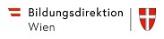 Aufnahmeverfahren
Nach den Semesterferien
Anmeldung durch die Erziehungsberechtigten
zum vereinbarten Termin (auch außerhalb der Anmeldezeiten) in den Schulen.
Anmelde- und BeratungsgesprächAngabe weiterer in Frage kommender Schulen erwünscht!
Unterlagen:Schulnachricht + Kopie Erhebungsblatt;
bei AHS zusätzlich 1 A5-Kuvert,
beschriftet mit der eigenen
Adresse und frankiert (€ 0,85).
3
Aufnahme in die 1. Klasse der Sekundarstufe I
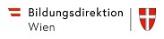 Aufnahmeverfahren
Schulen, die mit dem Verwaltungsprogramm WiSion arbeiten, können das Erhebungsblatt ausdrucken.
Schulen, die nicht mit dem Verwaltungsprogramm WiSion arbeiten, finden das Erhebungsblatt unter bi.bildung-wien.gv.at/formulare.
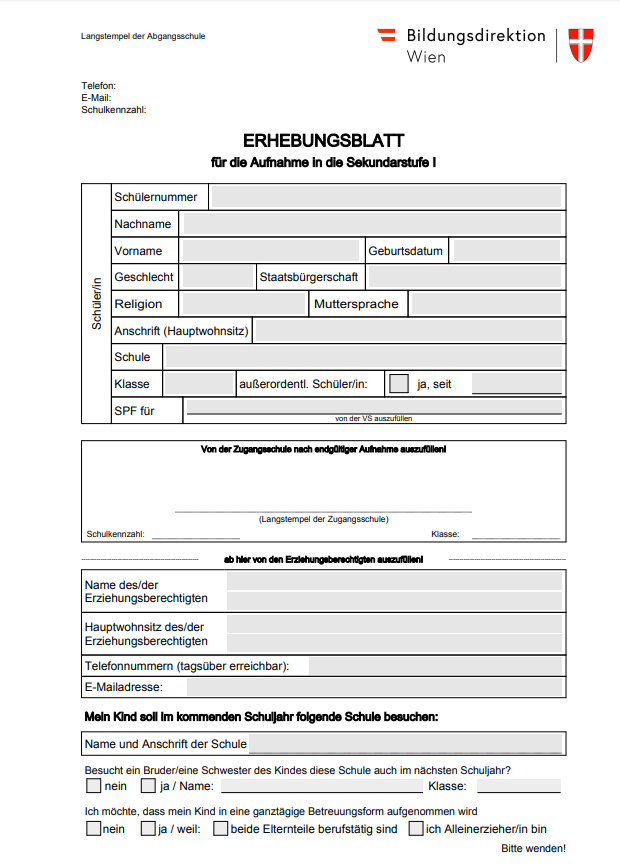 von den Erziehungs-berechtigten auszufüllen
4
Aufnahme in die 1. Klasse der Sekundarstufe I
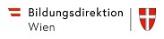 Aufnahmeverfahren
Bis 27. März 2023
Vorläufige Aufnahme der Schüler:innen an APS laut Wr. Schulgesetz (Geschwister, Wohnortnähe/Erreichbarkeit, …) durch Abt. Präs. 6.
APS
APS
Keine vorläufige Aufnahme an Wahlschule
Vorläufige Aufnahme 
an Wahlschule
Information der Eltern;
 verbunden mit 
einer gleichwertigen
alternativen Schulplatzzusage
durch die Abt.Präs.6
Zusage an die Eltern
durch die Schule
5
Aufnahme in die 1. Klasse der Sekundarstufe I
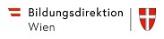 Aufnahmeverfahren
Bis spätestens 27. März 2023
Vorläufige Aufnahme der Schüler:innen an AHS gemäß Verordnung (Eignung, Geschwister, Wohnortnähe/Erreichbarkeit) durch die Schulleitung.
An der AHS dürfen nur Kinder mit „AHS-Reife“ berücksichtigt werden (gilt nicht für AHS mit Modellversuch WMS).
Sollten die Aussichten auf eine Aufnahme schlecht sein, dann meldet sich die Schule schon vorher und berät über mögliche Alternativen!
AHS
AHS
Keine vorläufige Aufnahme an Wahlschule
Vorläufige Aufnahme 
an Wahlschule
Zusage an die Eltern
Information der Eltern;
Information über freie Plätze
2. Anmeldedurchgangan AHS mit freien Plätzen
6
Aufnahme in die 1. Klasse der Sekundarstufe I
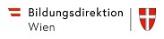 Aufnahmeverfahren
2. Anmeldedurchgang an AHS: 
Mitte April 2023

Kinder, denen kein vorläufiger Schulplatz zugewiesen werden konnte,
 können an Schulen mit freien Plätzen angemeldet werden 
(auch Kinder ohne „AHS-Reife“);Angabe mehrerer Schulen möglich; Schulen nehmen diese Anmeldungen entgegen.
Bildungsdirektion für Wien und Schulen gleichen die Anträge mit den vorhandenen freien Plätzen ab. Die Schulen verständigen so rasch als möglich die Eltern über die Schulplatzzuweisung.
7
Aufnahme in die 1. Klasse der Sekundarstufe I
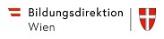 Aufnahmeverfahren
Für ALLE an der APS vorläufig aufgenommenen Schüler:innen gilt:
Durch das positive Abschlusszeugnis der 4. Schulstufe wird die vorläufige automatisch zu einer definitiven Schulplatzzusage.
8
Aufnahme in die 1. Klasse der Sekundarstufe I
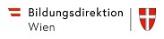 Aufnahmeverfahren
Für ALLE an der AHS vorläufig aufgenommenen Schüler:innen gilt:
Die vorläufige Schulplatzzusage wird zu einer definitiven Schulplatzzusage bei Schüler:innen aus VS-Standorten
mit WiSion, sobald die AHS-Reife in WiSion aufscheint, 
ohne WiSion durch die Abgabe der AHS-Reife-Erklärung an der AHS am Montag der letzten Schulwoche.

Allfällige Aufnahmsprüfungen finden in der letzten Schulwoche des Schuljahres 2023/24 (Dienstag und Mittwoch) statt.
9
Aufnahme in die 1. Klasse der Sekundarstufe I
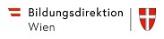 Aufnahmeverfahren
WEITERE INFORMATIONEN:


Bildungsberatung Wien: 

Tel: 525 25 / 7700
E-Mail: bildungsberatung@bildung-wien.gv.at
10